Afghanistan
2
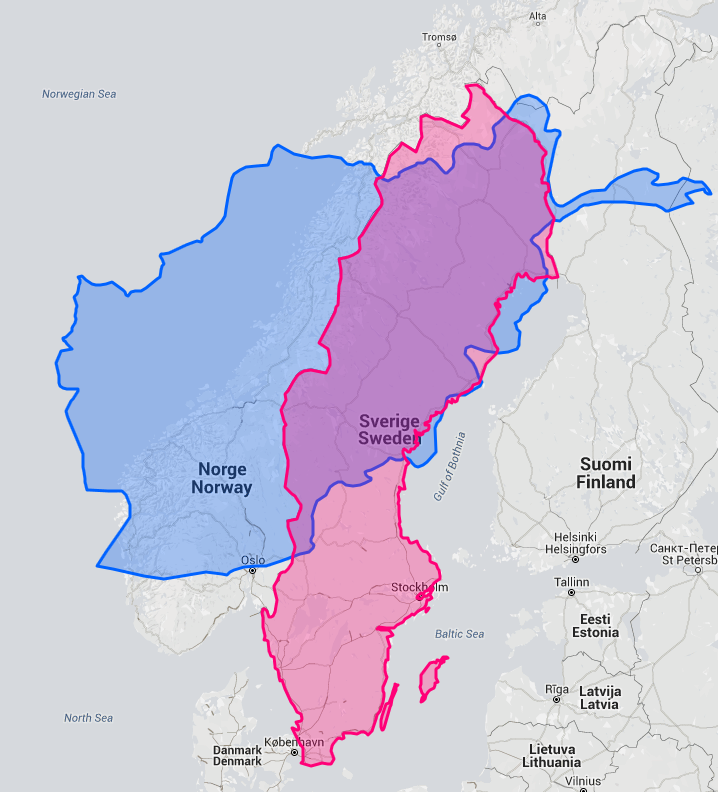 3
Afghanistan
Till ytan ca 50% större än Sverige
ca 30-35 miljoner invånare 
Ca 65% bor på landsbygden
 ca 47% under 15 år 
Naturtillgångar: naturgas, kol, järn, koppar, mineraler
Försörjning: jordbruk, boskap, frukt och nötter, mattor, ull och fårskinn.
[Speaker Notes: AFG yta: 652230 kvm. Invånare: https://www.af.undp.org/content/afghanistan/en/home/countryinfo/]
4
Afghanistans historia i korthet
Afghanistan som vi känner till idag grundas 1747 av Ahmad Shah Abdali/Durani
Anglo-Afghanska Krigen 1839-42, 1878-80 (Stora Spelet)
Afghanistan tar självständigt från britterna 1919
Sovjets ockupation 1979-89
Inbördeskrig 1992-1995
Talibanregim 1996-2001
USA+NATO 2001-
5
Heterogent – ett land av minoriteter
Många kulturer & etniska grupper: pashtuner, tadzjiker, uzbeker, hazara, turkmener, balucher, nuristanier mfl
Två officiella språk pashto (östiranskt språk), dari (persiska/ farsi). Andra språk turkmenska, uzbekiska, kirgiziska mfl
Riktningar inom islam: ca 85% Sunni, 15% Shia
6
Afghanistans utmaningar (2020)
Nästan 40 åriga konflikten har hämmat fattigdomsminskning och utvecklingen 
Ca 54 % lever under fattigdomsgräns (1,90 USD per dag)
Covid-19 och dess konsekvenser
Enligt UNOCHA, ca 14 miljoner i behov av humanitär hjälp
Tillgång till rent vatten är ett allvarligt problem
91 barn (per 1000 ) dör före sin femårsdag
Spädbarnsdödlighet 66,3 (per 1000 födda)
Förväntad livslängd: 64 år (för barn som överlevt till 5 år)
Ca 31-37% över 15 år är skriv-och läskunniga
[Speaker Notes: Källa: UNDP, http://hdr.undp.org/en/countries/profiles/AFG , http://www1.wfp.org/countries/afghanistan , http://www.unocha.org/afghanistan, https://www.af.undp.org/content/afghanistan/en/home/countryinfo/]
7
Mänskliga rättigheter kränks
Patriarkala strukturer 
Förtryck av flickor och kvinnor (tidiga giftermål, våld, rättsosäkerhet, tillgång till vård, utbildning, försörjning mm)
Inhumana förhållanden för återvändande flyktingar från grannländer (sedan 2016) och internflyktingar
Mark- och ägarskapskonflikter 
Korruption i maktapparaten 
Straffrihetskulturen
8
Kvinnor – hälsa och utbildning
En av världens högsta mödradödlighet 369 per 100 000 (2018) dock en stor minskning sedan 2001 tack vare utbildade barnmorskor. 
Endast 14% av kvinnor har utbildad hjälp vid förlossning (låginkomstländerna generellt 40%)
Läs-och-skrivkunnighet en av lägsta i världen ca 17% (UNESCO)
[Speaker Notes: http://www.unesco.org/new/en/kabul/education/enhancement-of-literacy-in-afghanistan-ela-program/http://www.unesco.org/new/en/kabul/education/enhancement-of-literacy-in-afghanistan-ela-program/]
9
Ojämn fördelning av makt och inflytande
Stora klyftor och spänningar inom landet: män och kvinnor, stad och land, de med resurser och de utan, etniska grupper.
Kvinnor och barn drabbas dagligen av våld, diskriminering och utanförskap.  
Deras underordnade position i samhället gör att de inte kan använda sin rätt till hälsovård och till utbildning. De har små möjligheter att påverka sin egen situation och är därför de som drabbas hårdast av landets fattigdom och oroligheter.
[Speaker Notes: Källa: UNDP, http://hdr.undp.org/en/countries/profiles/AFG , http://www1.wfp.org/countries/afghanistan , http://www.unocha.org/afghanistan, https://www.af.undp.org/content/afghanistan/en/home/countryinfo/]
10
Vad har hänt sedan 2001?
Framgångar:
Motgångar:
6–8 miljoner barn i skola idag varav ca 39% flickor jämfört med mindre än 1 miljon barn 2001 varav få flickor
Hälsovård mer tillgänglig – täcker ca 85% av landet, dock låg kvalitet
Blomstrande media, ca 200 radiostationer, dussintals tv kanaler, hundratals tidningar 
22 miljoner mobilanvändare, ca 7 miljoner internetanvändare
Säkerheten allt sämre – civila dödsoffer allt fler (3804 civila dödade och 7189 skadade 2018)
Talibaner ökat attacker och tagit mera territorium och ISIS försöker etablera sig 
Svag förtroendet för demokratin (statliga institutioner) och det politiska ledarskapet
Mycket svag och ineffektivt rättsstat
Mycket utbredd korruption
11
Vilka är Svenska Afghanistankommittén?
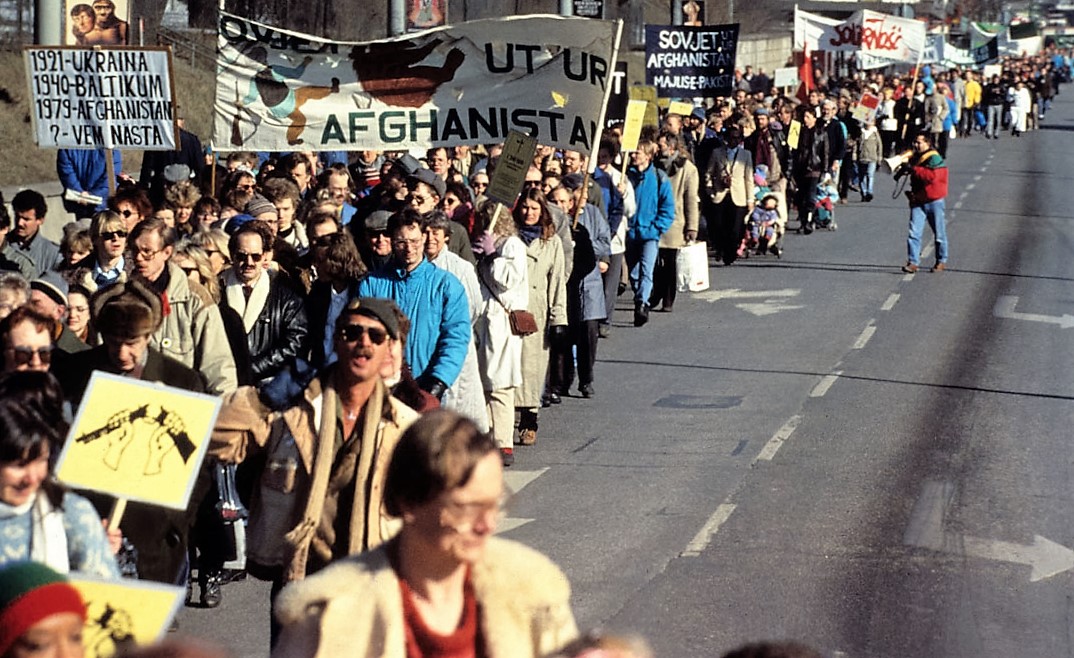 Har sedan 1982 arbetat oavsett ockupation, inbördeskrig, talibaner eller nuvarande krig
Religiöst och politiskt oberoende
12 lokalföreningar i Sverige, en i Kabul
3432 medlemmar 2016
12
Vår bakgrund:
SAK startades som en proteströrelse mot Sovjets invasion av Afghanistan 1980
Har sedan 1982 arbetat i Afghanistan oavsett ockupation, inbördeskrig, talibaner eller nuvarande krig
Religiöst och politiskt oberoende organisation
13
Vår bakgrund:
SAK är en medlemsbaserad bistånds- och solidaritets-  organisation som arbetar rättighetsbaserat. 
Vi driver opinion och samlar in pengar till vår verksamhet för  människor i Afghanistan. 
Vi arbetar för och med de  mest utsatta på den afghanska landsbygden – kvinnor,  flickor, pojkar, personer med funktionsnedsättning samt människor som befinner sig på flykt eller har återvänt från  grannländerna.
Vår vision
Ett Afghanistan fritt från fattigdom, våld och  diskriminering. Där mänskliga rättigheter  respekteras och alla lever i värdighet, med  lika möjligheter och i social rättvisa.
Vårt uppdrag

Ge människor makt över sin utveckling och  sina liv.
Vårt uppdrag är att ge människor i utsatta positioner chansen  att fullt ut delta i samhället och påverka sin egen situation.
Vi stöttar de med lägst position på en av världens farligaste  platser. Vi ger dem förutsättningar att uppnå förändring så  att Afghanistan kan gå från att vara en plats fylld av våld,  oro och diskriminering till ett mer säkert, stabilt och rättvist  samhälle.
[Speaker Notes: Fotograf: Malin Hoelstad]
Vårt huvudbudskap
Vårt övergripande huvudbudskap är att vi skapar förändring i ett av världens farligaste land Afghanistan.
FÖRÄNDRING
i ett av de farligaste
länderna i världen.
16
SAKs strategiska plan:
SAKs program styrs mot fem strategiska mål: 
Bättre hälsa (mål 1)
Tillgång till utbildning (mål 2)
Försörjningsmöjligheter och lokal utveckling (mål 3)
Folkligt och politiskt engagemang (mål 4)
Trovärdighet och hållbarhet (mål 5)

SAKs arbete omfattar tre strategiska metoder: 
Grundläggande tjänster som till exempel sjukvård och skolor
Kapacitetsutveckling av till exempel byråd eller lokala myndigheter samt 
Påverkansarbete i Afghanistan, Sverige och internationellt. 

SAK prioriterar att arbeta i geografiska områden som inte nås av staten eller andra organisationer, och att arbeta med människor som är exkluderade från de möjligheter till vård eller skolgång som eventuellt finns. SAK är en självständig organisation men samarbetar med andra inom det civila samhället lokalt, nationellt och internationellt.
17
SAKs program i Afghanistan (2019)
Utbildning: 94000 barn i SAKs skolor varav 58% flickor
Hälsovård: mer än 1,6 miljoner patientbesök, 49% kvinnor 
Rehabilitering av personer med funktionsnedsättning: Mer än 23 000 personer fick hjälp med sjukgymnastik och ortopedisk hjälpmedel
Landsbygdsutveckling: stött 831 befintliga sparlånekassor samt bildat 224 nya för att ge människor på landsbygden tillgång till mikrolån för att utveckla sin försörjning. SAK stödjer över 1 000 byar genom projektet för lokalstyre och försörjning samt afghanska statens program för lokalstyre. Genom samarbetet genomfördes bland annat 173 infrastrukturprojekt under året.
Anställda i Afghanistan: 5760 varav 99% är afghaner
18
SAKs målgrupper i Afghanistan:
Kvinnor
Barn
Personer med funktionsvariationer 
Internflyktingar
Engagemang i Sverige
20
SAK i Sverige:
Medlemmar (2919), i 11 lokalföreningar och temanätverk
Privata givare (över 6000, (medlemmar kan också vara givare)
Anställda i Sverige 22
21
Vad gör våra aktiva medlemmar?
Sprider kunskap om Afghanistan
Informerar om SAKs biståndsverksamhet i Afghanistan genom föreläsningar, seminarier och informationsmöten 
Bildar opinion för att främja solidaritet med Afghanistans folk
Insamling (samla in pengar genom olika aktiviteter)
Arrangerar kulturevenemang, bazarer, julmarknader
Skriver artiklar och göra intervjuer med lokalmedia
23
Vi är ingenting utan våra medlemmar och givare!
Bli medlem
Swisha till 900 78 08Avgiften är 280 kr för vuxen
120 kr för dig under 25 år eller studerandeSkriv "medlem" och Ditt namn i meddelandefältet
Ge en gåva nu!
Swisha valfritt belopp till nummer 900 78 08
eller gå in på
sak.se/stod-oss
Tack!